Conformity and Interoperability Training for ARB Region on Type Approval Testing for Mobile Terminals, Homologation Procedures and Market SurveillanceTunis-Tunisia, 20-24 April 2015
Regulatory Framework for C&I Regimes
Presented by
Andrew Kwan 
ITU Consultant
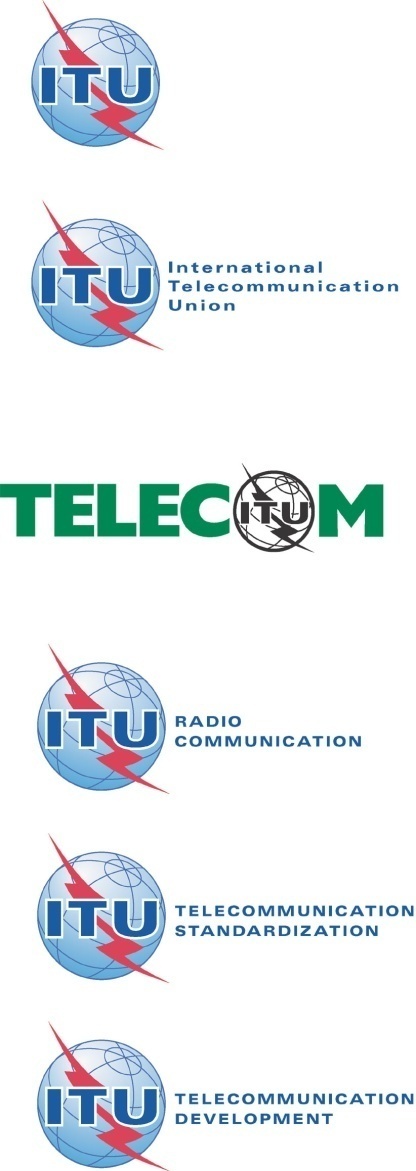 1
Tunis-Tunisia, 20-24 April 2015
Enabling Legislation
Telecommunications Act, Radiocommunication Act or Act combining  telecommunications, radio communication and other elements

Policy statements

Orderly development of a telecommunications system
Reliable and affordable telecommunications services of high quality 
Highlight the role of telecommunications to enhance efficiency and competitiveness
Ensure that regulation, where required, is efficient and effective
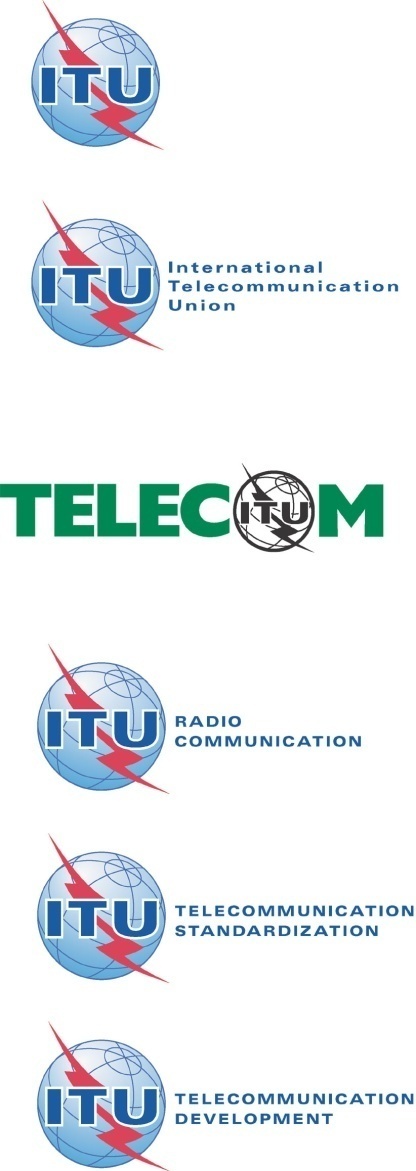 Tunis-Tunisia, 20-24 April 2015
2
Enabling Legislation
Telecommunications Act, Radiocommunication Act or Act combining  telecommunications, radio communication and other elements

Policy statements (cont’d)

Stimulate research and development and encourage innovation in the provision of telecommunications services
Respond to the economic and social requirements of users of telecommunications services 
Contribute to the protection of the privacy of persons.
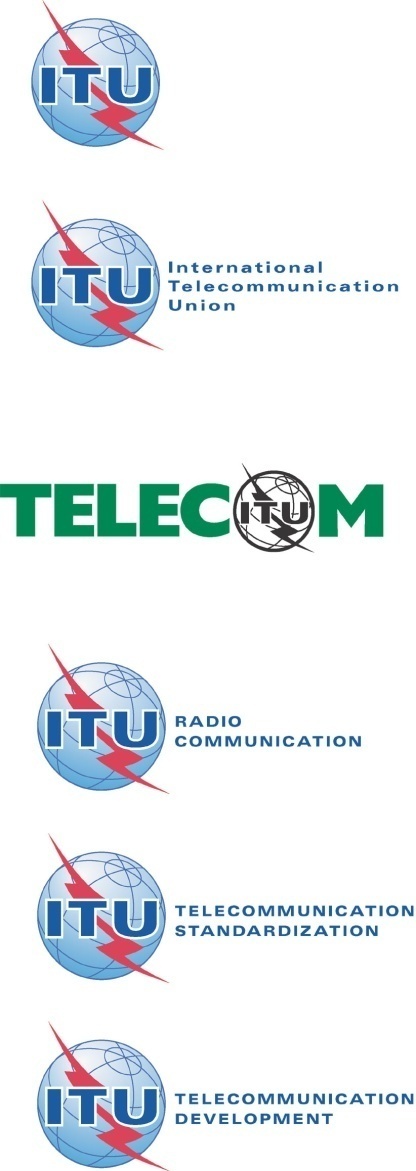 Tunis-Tunisia, 20-24 April 2015
3
Telecommunications Act Provisions
Addresses all foreseen issues arising from placing telecommunications and radio equipment in the marketplace. These include the rights and responsibilities of institutions as regards enforcement and related matters, the necessity of identification of approved equipment and record keeping, and operational matters including ownership and civil liability.
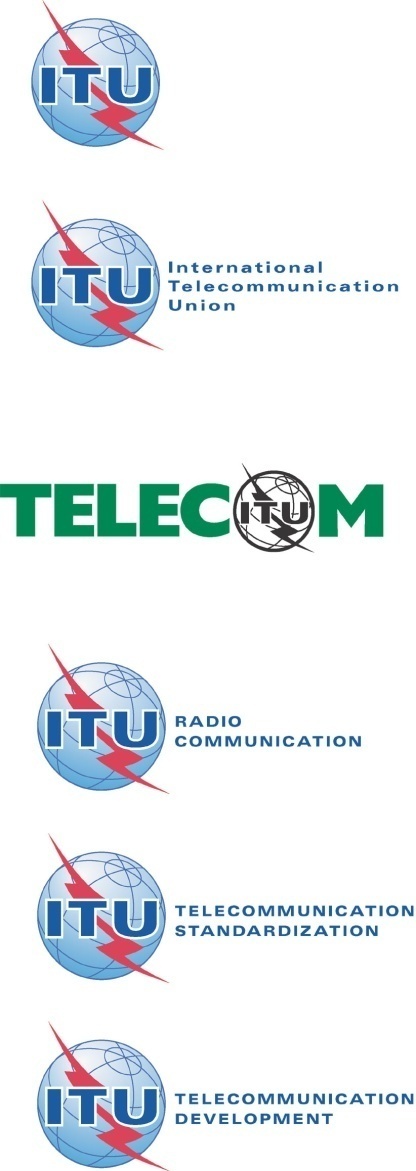 Tunis-Tunisia, 20-24 April 2015
4
Telecommunications Act Provisions (cont’d)
Examples

Regulations pertaining to service provision
Regulations  respecting technical requirements and technical standards and conformity assessment schemes in relation to:
radio apparatus
broadcast equipment
interference-causing equipment 
terminal equipment directly connected to public networks
exposure limits for radiofrequency energy
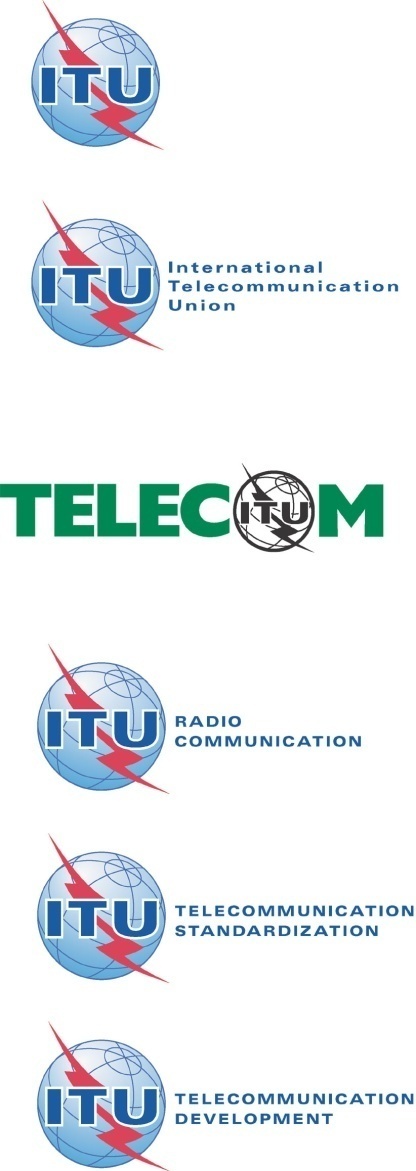 Tunis-Tunisia, 20-24 April 2015
5
Telecommunications Act Provisions (cont’d)
Examples
Prohibitions
No person shall, except under and in accordance with a radio authorization, install, operate or possess radio equipment, unless expressly exempted by the Act
No person shall manufacture, import, distribute, lease, offer for sale or sell any telecom equipment, radio equipment or interference-causing equipment for which conformity assessment is required under the Act, otherwise than in accordance with such conformity assessment.
No person shall manufacture, import, distribute, lease, offer for sale or sell any telecom equipment, radio equipment or interference-causing equipment for which technical standards have been established under regulations, unless the equipment complies  with those standards.
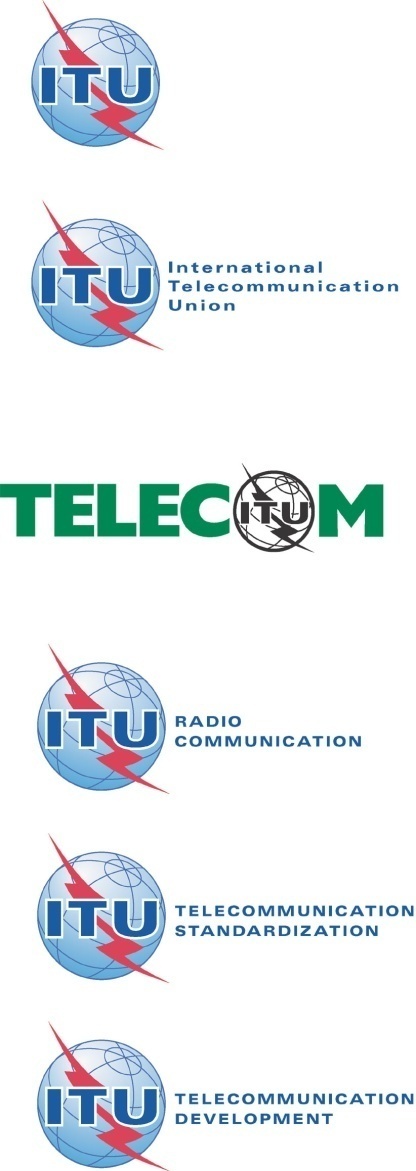 Tunis-Tunisia, 20-24 April 2015
6
Telecommunications Act Provisions (cont’d)
Examples
Investigation and enforcement

Inspection and market surveillance
Administrative and monetary penalties
Offences
Forfeiture
Import monitoring
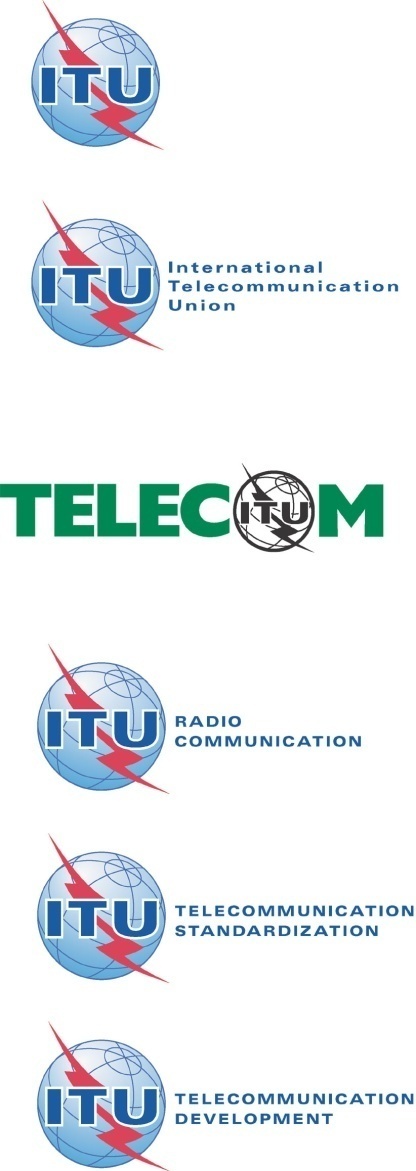 Tunis-Tunisia, 20-24 April 2015
7
Telecommunications Act Provisions (cont’d)
Examples
Minister’s power:

Issue

Conformity assessment certificates in respect of radio equipment, interference-causing equipment and telecom equipment and
any other authorization relating to telecommunications and radiocommunication that the Minister considers appropriate,
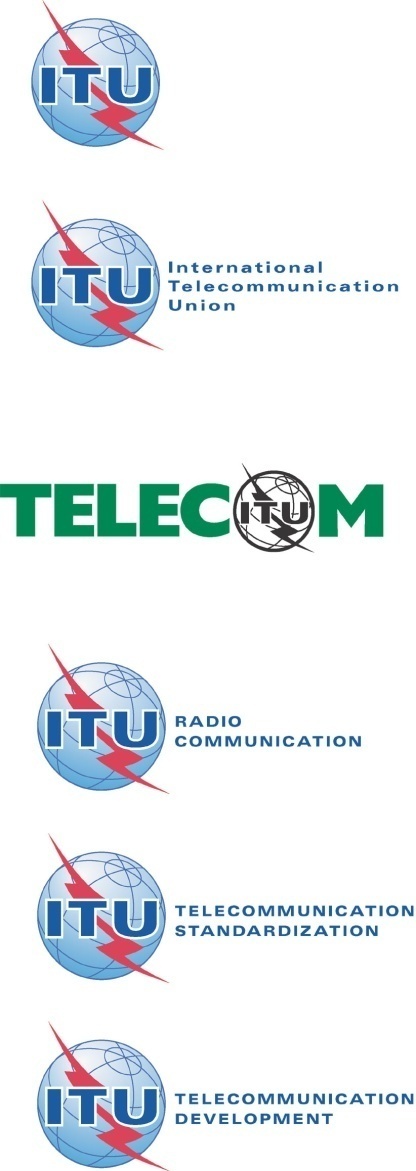 Tunis-Tunisia, 20-24 April 2015
8
Telecommunications Act Provisions (cont’d)
Examples
Minister’s power:

amend the terms and conditions of certificate or authorization 
establish technical requirements, technical standards and conformity assessment requirements in relation to
radio equipment,
interference-causing equipment, and
telecom equipment
test radio and telecom equipment for compliance with technical standards established under this Act;
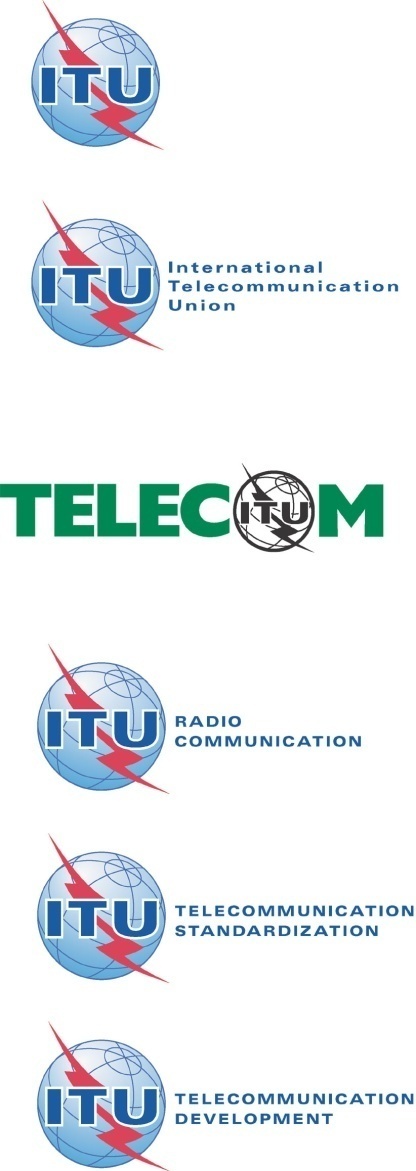 Tunis-Tunisia, 20-24 April 2015
9
Telecommunications Act Provisions (cont’d)
Examples
Minister’s power:

appoint inspectors for the purposes of the Act;
take such action as may be necessary to secure, by international regulation or otherwise, the rights of the sovereign state  in telecommunication matters, and consult with other authorities with respect to any matter that the Minister deems appropriate;
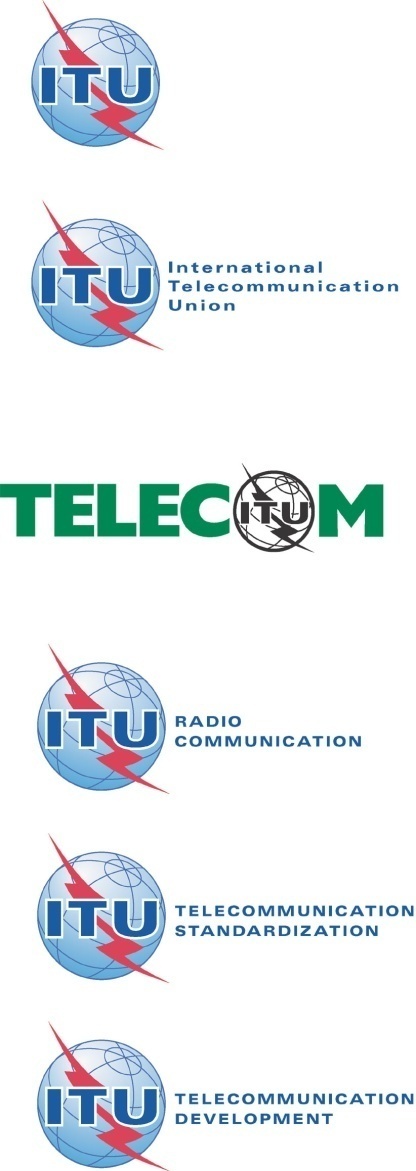 Tunis-Tunisia, 20-24 April 2015
10
Telecommunications Act Provisions (cont’d)
Examples
Minister’s power:

make determinations as to the existence of harmful interference and issue orders to persons in possession or control of telecom and radio equipment and interference-causing equipment that the Minister determines to be responsible for the harmful interference to cease or modify operation of the equipment until such time as it can be operated without causing or being affected by harmful interference;
undertake, sponsor, promote or assist in research relating to telecommunications and radiocommunication
do any other thing necessary for the effective administration of the Act.
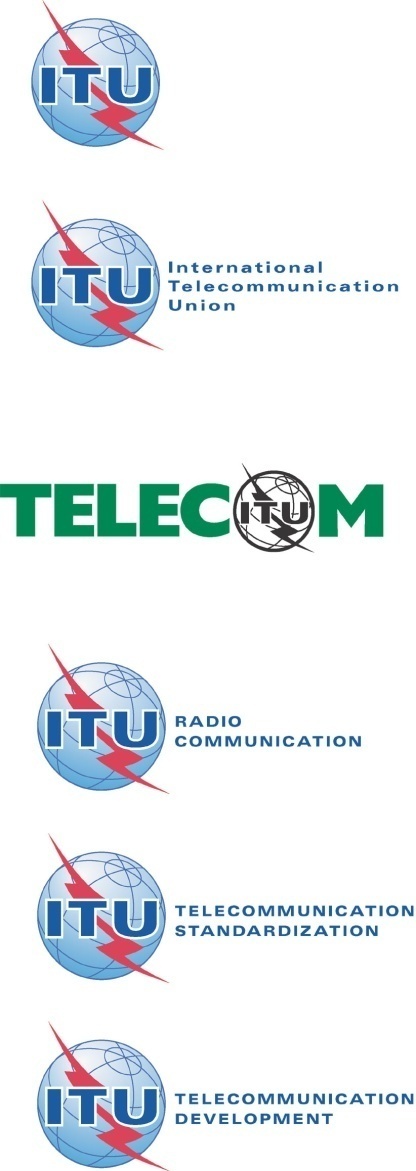 Tunis-Tunisia, 20-24 April 2015
11
Regulatory Framework for C&I Regimes
Thank you

Andrew Kwan
akwan68@gmail.com
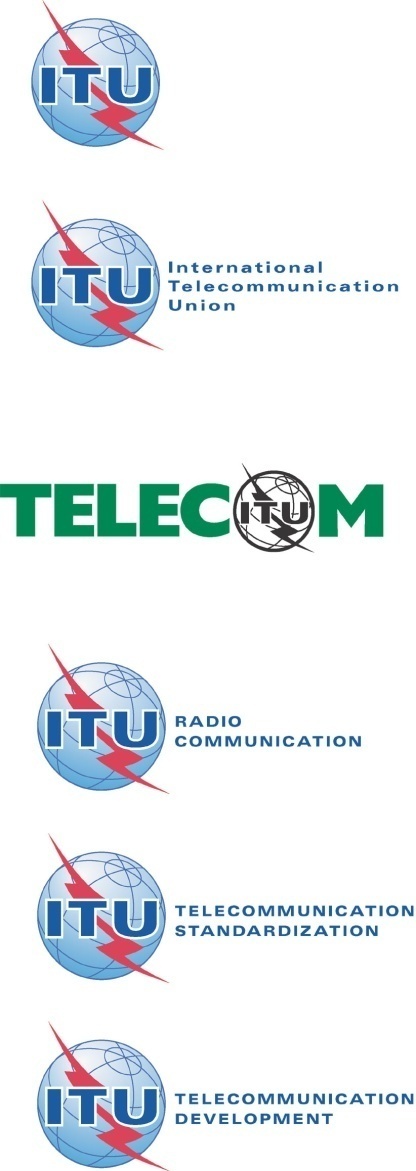 Tunis-Tunisia, 20-24 April 2015
12